The 2016 Presidential Electionin Context
Morris Fiorina
Hoover Institution
January 12, 2017
An Era of Unstable Majorities
[Speaker Notes: Messy table …  6 different patterns in 12 elections v. only 3 in 19 elections 

Nothing like this since the late 19th Century (Brady will discuss) 

2018 could shift again if Reps lose 24 seats (Reagan lost 26 in 1982)]
WHY?

The U.S. Political Parties Have Become More Like the Ideological Parties of 20th Century Europe
Polarization
Time 1	    	33 Libs		34 Mods	  34 Conservs
	Time 2		50 Libs		  0 Mods	  50 Conservs

Time 1		33 Dems	34 Inds		  33 Reps
Time 2		50 Dems	  0 Inds		  50 Reps
No Decline in Moderates
Source: GSS
No Decline in Independents
Source: ANES
Issue Centrists Still Dominate: 2012
Source: ANES 
* “Haven’t thought much about it” responses recoded as moderates
Sorting
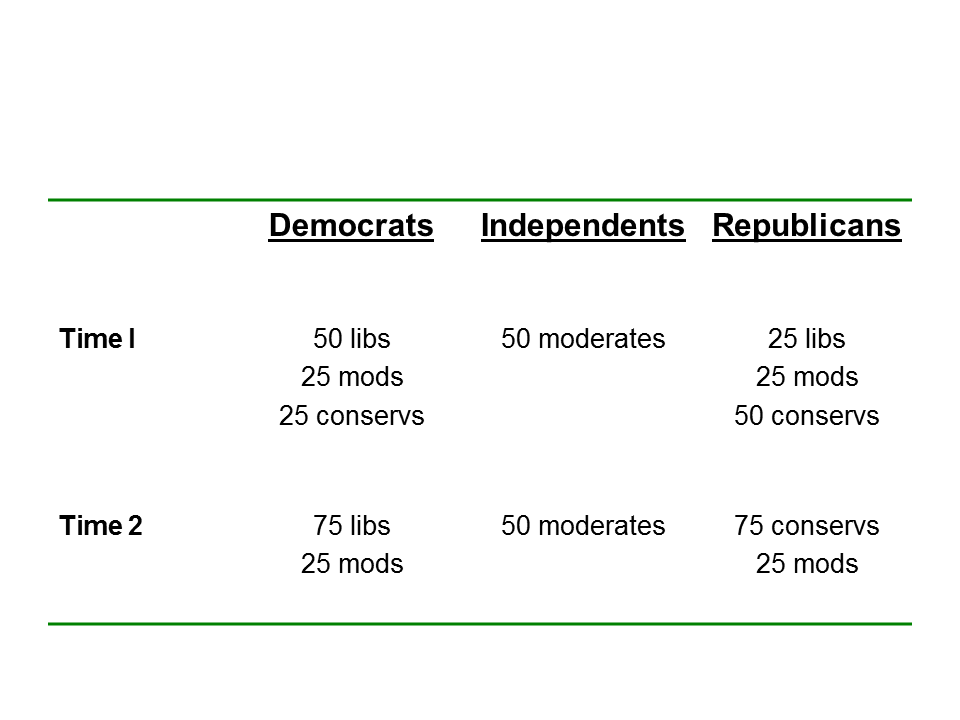 [Speaker Notes: What we have is sorting which has led to polarization of the two parties]
Sorting  Partisan Polarization
L    ________________________________  R
         -1		   		   -.25	      0       .25		       	     +1



      L    __________________________________________    R
             -1     -.75		      		      0			           .75       +1
The Problem with European-Style Parties in the United States:

Only two of them
Most Advanced Democracies Have Multi-Party Coalition Governments
Two Sizes Fit All?
Platform
						1	   2	 3	   4	5    6	   7    8
Foreign				C	   C	 C	   C	A    A    A   A
Economic			G	   G	M	   M   G    G   M  M	
Cultural				P	   T	 P	   T     P	  T	   P    T
       (D)									      (R)
		                 (L)				 (ND)
Two Sizes Fit All?
Platform
						1	   2	 3	   4	5    6	   7    8
Foreign				C	   C	 C	   C	A    A    A   A
Economic			G	   G	M	   M   G    G   M  M	
Cultural				P	   T	 P	   T     P	  T	   P    T
       (D)									      (R)
		    (T?)      (T?)	    (T?)
Do Any of the Parties Represent Your Views Reasonably Well? (YouGov/Polimetrix 2015)
Unstable Majorities
Ideological parties in the U.S. context overreach

	 attempt to implement base priorities
	 alienates marginal supporters

	 electoral reaction
Marginal Members of an Electoral Majority? (PEW Research Center)
How Independents Vote in Presidential Elections
[Speaker Notes: In 16 elections, winner won independents in 13.  Exceptions?]
How Independents Vote in House Elections
Source: National Election Pool
[Speaker Notes: Ping-pong: no sign of ending soon]
Explaining the Trump Vote
Racism, misogyny, xenophobia
For anyone who voted for Donald Trump, bald-faced racism and sexism were not the deal-breakers they should have been. Hatred of women was on the ballot in November, and it won.  (emphasis in original)

Donald Trump has won the presidency, despite an unprecedented level of unfitness and in defiance of nearly every prediction and poll.  And he’s done this not despite (sic) but because he expressed unfiltered disdain toward racial and religious minorities in the country.
 
Broder: “Dark Age? Get a Grip People” (2004)
“The Day the Enlightenment Went Out”
Where else [but in the red states] do we find fundamentalist zeal, a rage at secularity, religious intolerance, fear of and hatred for modernity? … We find it in the Muslim world, in Al Qaeda, in Saddam Hussein’s Sunni loyalists. (Gary Wills)

We’re entering another dark age, more creationist than cutting edge, more pre-modern than postmodern. (Maureen Dowd)
[Speaker Notes: Narrative peaked in 2004.]
Some Perspective
Clinton carried PA, MI, WI by about 83,000 votes
	(.0006% of national vote)

Change half, properly distributed, giving her a comfortable EC majority, and

 “Americans Reject Racism, Sexism!”
Preliminary
Racism?  
	Obama approval rating
	Aggregate election returns

Sexism? 
	Does Trumps treatment of women bother you?
		Yes: 63 %
		A lot: 50%

(Clintonism?)
Explaining the Trump Vote
Racism, misogyny, xenophobia
General discontent (eg. Economic)
Specific issues (eg. Immigration)
Anti-elitism
		Economic  (eg. Wall Street)
		Political	(eg. The Democratic Party)
		Cultural  (eg. “Deplorables”)
		Media
Start with Hillary Clinton
“Donald Trump and Hillary Clinton head into the final hours of the 2016 presidential campaign with the worst election-eve images of any major-party presidential candidates Gallup has measured back to 1956.”
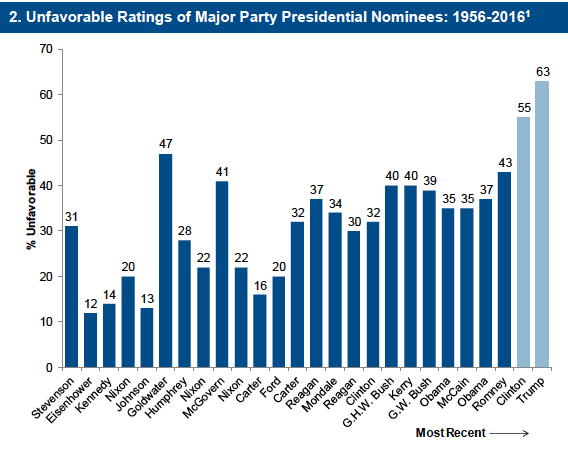 [Speaker Notes: Biden]
Voted for Trump in Spite of …
Trump		HRC
Favorable Opinion						38 %		  43
Qualified									38			  52
Honest and Trustworthy				33			  36
Right Temperament					35			  55

Bring Needed Change					83			  14
Beyond the U.S.
2015 UK General Elections
Brexit
Trump
Populist (“Far Right”) Resurgence
Support for Populist Parties in Western European  Democracies
Swiss People’s Party								26.6%
Freedom Party of Austria							20.5
New Flemish Alliance								20.3
Progress Party (Norway)							16.3
National Front (France)								13.6
Sweden Democrats								12.9
United Kingdom Independence Party				12.6
Danish People’s Party								12.3
Party for Freedom (Netherlands)					10.1
 
*Popular vote in most recent national election
 
Source: “List of Active Nationalist Parties in Europe.”  Wikipedia. http://en.wikipedia.org/wiki/List_of_active_nationalist_parties_in_Europe
Historical Similarities
Globalization
Economic Transformation
Population Movement
Mass Immigration
Rising Inequality
[Speaker Notes: Niall and I  / Even if Trump flames out, cleavages not going away fast, and likely will lead to a restructuring of the party system]
The End
Thank you!
When Should Abortion Be Permitted?“Always as a Matter of Personal Choice”
Source: ANES.  Workers are strong and weak partisans who worked for a party or candidate. Donors are strong and weak partisans who donated to a party or candidate,
[Speaker Notes: Graduations of sorting]
The Re-Nationalization of American Elections
1930s-1980s—vote for the person, not the party

1990s-today—vote for the party, not the person

		 Decline in ticket splitting
[Speaker Notes: Sorted parties plus national funding  similar candidates.  As a result people vote for the party not the person]
Split Ticket (President/House) Voting Has Declined in Recent Decdes
Source: ANES. 2012 data FTF only.
[Speaker Notes: The micro-mechanism is split-ticket voting

2.  Occurs when citizens vote for House and presidential candidates for different reasons and/or H and P candidates adopt different positions, but as parties sort …]
When Should Abortion Be Permitted? 
(2012 ANES)
Source: ANES, 2012  FTF Only
[Speaker Notes: Even on abortion there are strong Democrats and strong Republicans whose views are “wrong”]
Electoral Chaos 
1992: Ross Perot--19% / Clinton—43%  (1912)
1994: Democrats 40 year reign in the House ends
1996: Democratic President / Republican Congress !
1998: President’s party gains seats in the House!
2000: Total Mess
2002: President’s party gains seats again!
2004: Consolidation of the Reagan Revolution?
2006: No--Republican “thumpin”
2008: Resurrection of The New Deal?
2010: No--Democratic “shellacking I”
2012: Status quo, but Obama …
2014: Democratic “shellacking II”
2016: Trump
Presidential Forecasting Models
Erikson (economic indicators/polls	52.0 D         (82%)
  & Wlezien
Lockerbie (economic expectations/	50.4 D         (62%)
		1st term
Lewis-Beck (Approval/growth)		51.1 D         (83%)
   &Tien
Campbell (convention/growth)		51.2 D	         (75%)	
Abramowitz (Approval/growth/		48.6 D         (66%)
		  1st term)
Norpoth (primaries)			47.5 D	         (87%)